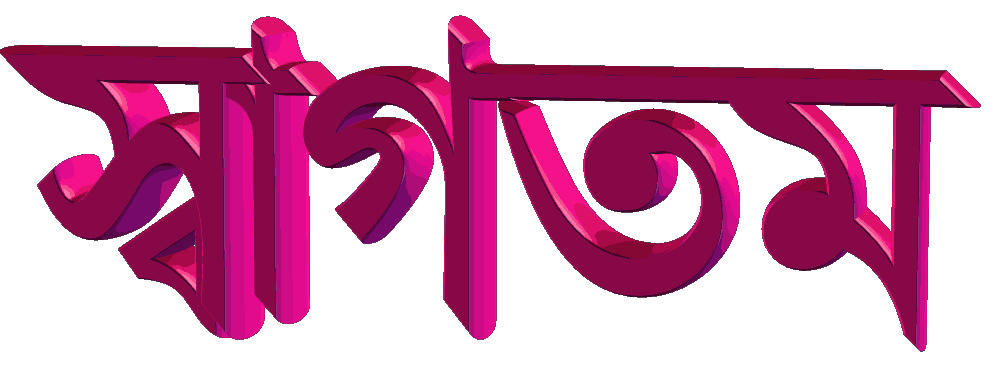 মোঃ শাহাদাৎ হোসেন মাসুদ
প্রভাষক, ভূগোল বিভাগ।
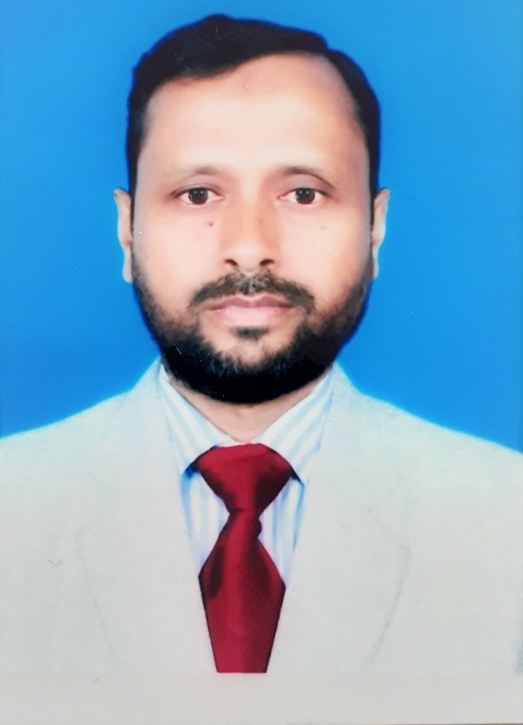 বালাতৈড় সিদ্দিক হোসেন ডিগ্রী কলেজ।
নিয়ামতপুর, নওগাঁ।
01718789156
পাঠ  পরিচিতি
বিষয়ঃ ভূগোল 
 শ্রেণিঃ   দ্বাদশ  
অধ্যায়ঃ দশম ( ব্যবহারিক )
আজকের পাঠ :
সরল শাঙ্কব অভিক্ষেপ
শিখনফল


 অভিক্ষেপের সংজ্ঞা বলতে পারবে। 
 একটি সরল শাঙ্কব অভিক্ষেপ অঙ্কন করতে পারবে।
অভিক্ষেপ
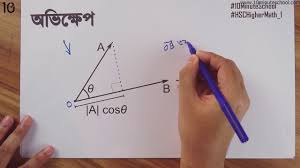 সমগ্র পৃথিবী বা তার অংশবিশেষের মানচিত্র অংকন করার জন্য নির্দিষ্ট স্কেলে ধারাবাহিক নিয়মে পৃথিবীর অক্ষরেখা ও দ্রাঘিমারেখা গুলো সঠিক রূপে অংকন করাকেই অভিক্ষেপ বলা হয়।
একক কাজ
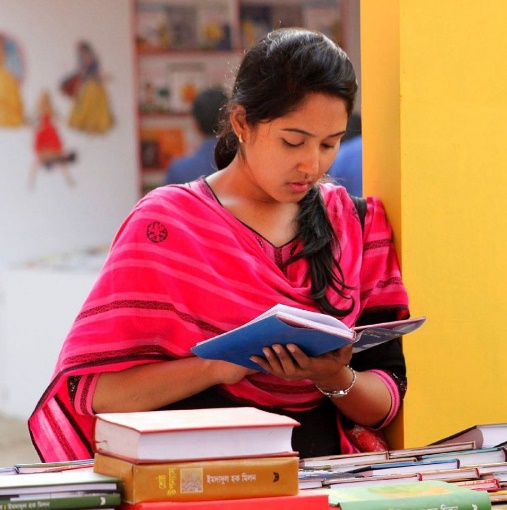 অভিক্ষেপ বলতে কি বুঝ?
সরল শাঙ্কব অভিক্ষেপ
যখন শঙ্কুকে ভূগোলকের একটিমাত্র অক্ষরেখায় স্পর্শ করিয়ে অভিক্ষেপ অঙ্কন করা হয় তখন তাকে এক পরিমিত অক্ষরেখা বিশিষ্ট অভিক্ষেপ বলা হয়। কেবল এক পরিমিত বা একটি নির্দিষ্ট অক্ষ রেখার সাহায্য এটি অঙ্কন করা হয় বলে সরল শাঙ্কব অভিক্ষেপ বলা হয়।
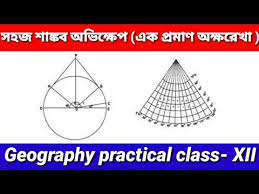 প্রশ্নঃ প্র.  অ.  ১ : ১৬৭০০০০০০ এর সাহায্যে ৪৫0  কে পরিমিত অক্ষরেখা ধরে ১৫0  অন্তর অক্ষ ও দ্রাঘিমা রেখা অঙ্কন করে একটি সরল শাঙ্কব অভিক্ষেপ অঙ্কন কর।
সমাধানঃ
    
                                                       পৃথিবীর প্রকৃত ব্যাসার্ধ
                 ভূগোলকের ব্যাসার্ধ   = 
                                                      প্র. অনুপাতের হর রাশি


                                                         ২৫০০০০০০০
                                               =      
                                                         ১৬৭০০০০০০


                                                   =    ১.৫ ইঞ্চি
সরল শাঙ্কব অভিক্ষেপ
৯০0
উঃ
৭৫0
৪৫0
৬০0
৪৫0
১৫0
৩০0
১৫0
০0
পশ্চিম
পূর্ব
৬০0
৬০0
৪৫0
৪৫0
৩০0
৩০0
১৫0
১৫0
০0
প্র.অ.  ১ : 1670000০0
মৌখিক মূল্যায়ন
প্রতিভূ অনুপাত কাকে বলে?
 নিরক্ষরেখা বলতে কি বুঝ?
 অক্ষরেখা বলতে কি বুঝ?
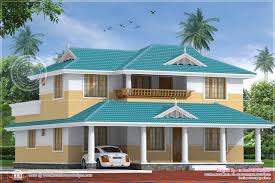 বাড়ীর কাজ
আজকের পাঠের অভিক্ষেপটি অঙ্কন করে আনবে।
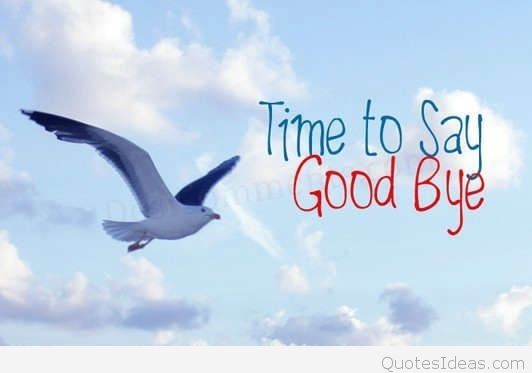